Community for Emerging and Zoonotic DiseasesIdentifying emerging risks through collective intelligence
CEZD – CAHSS Poultry Update
08 December 2023
www.cezd.ca
1
Canadian Domestic Detections of HPAI 15 Sept – 07 Dec
Canadian Detections in Domestic Birds CFIA Website
2
Wild Bird Migration
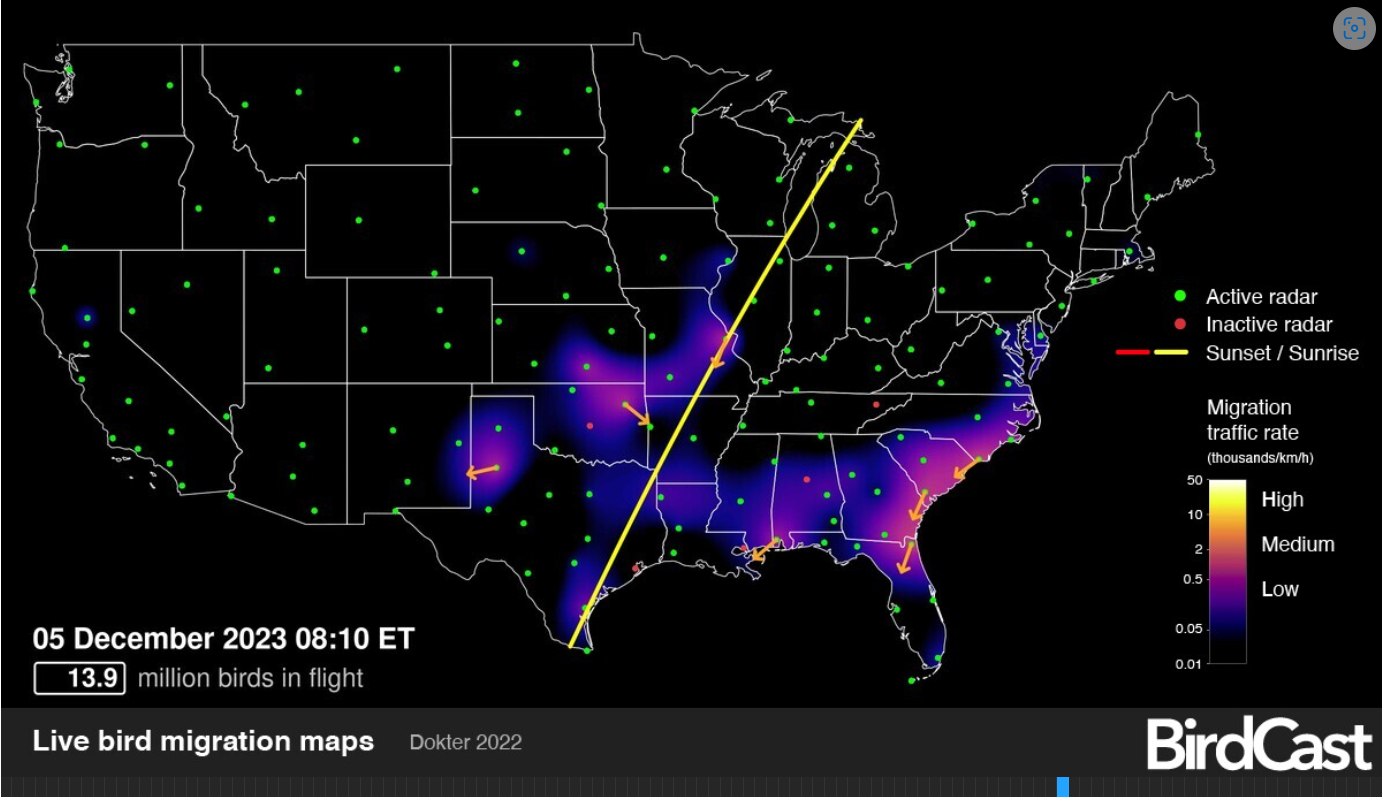 [Speaker Notes: The Wild bird migration has slowed to almost nothing. This is the greatest number of birds I could find in the last week.]
Wildlife H5N1 Avian Influenza
Dashboard Filtered from Sept 15 – Dec 7, 2023
28 cases (10 suspect/18 confirmed)
Of those confirmed:
Striped skunk
Canada goose
Greater white fronted goose
Gadwall duck
Green winged teal
Ring billed gull
Black billed Magpie
Bald Eagle
Wild Bird Dashboard
CWHC
4
[Speaker Notes: Image from filtering dashboard from Mar 3 – May 31]
United States – HPAI Domestic Bird Detections
24 states have had outbreaks in the last 30 days
101 flocks confirmed positive in last 30 days

Total losses to date in US almost 70 million birds
5
US Wild Bird Detections Sept 15- Dec 07
1034 Birds sampled
812 Hunter Harvest
215 Morbidity Mortality
6 Live bird
1 Agency harvest


52 Species
Mallard
Green Winged Teal
6
France orders third shot of bird flu vaccine for foie gras ducks | Reuters
Started vaccinating Mulard ducks in October
60 million birds to be vaccinated with two dose protocol this year
By Nov. 19 
6.9 million ducks first dose
3.6 million ducks two doses
Now moving to a 3 dose protocol applied until March 31, 2024
Decision was made due to the high risk of exposure
Evidence showing declining immunity at 11 weeks of age
7
[Speaker Notes: https://france3-regions.francetvinfo.fr/nouvelle-aquitaine/landes/mont-de-marsan/risque-eleve-de-grippe-aviaire-on-s-y-attendait-on-doit-mettre-les-animaux-a-l-abri-2884397.html]
Outbreaks in France this Fall
3 outbreaks on Farm (Nov 27, Dec 1 + 2)
All domestic turkeys

3 detections in wild birds (Nov 23 + 24)
European Crane
European Herring Gull

High risk of avian influenza: "We expected it, we have to take the animals to safety" (francetvinfo.fr)
8
Rest of Europe Farmed Birds Since Sept 1, 2023
11 affected Countries

81 Outbreaks
48 in Hungary
9 Bulgaria
6 Germany
All others 1-5
EURL Avian Flu Data Portal (izsvenezie.it)
9
Rest of Europe Wild Birds Since Oct 2, 2023
17 Countries

164 detections
20* species
EURL Avian Flu Data Portal (izsvenezie.it)
10
Epi curve and farm species affected in Europe
EURL Avian Flu Data Portal (izsvenezie.it)
11
Epi curve and wild birds affected in Europe
12
HPAI Finnish Fur Farms
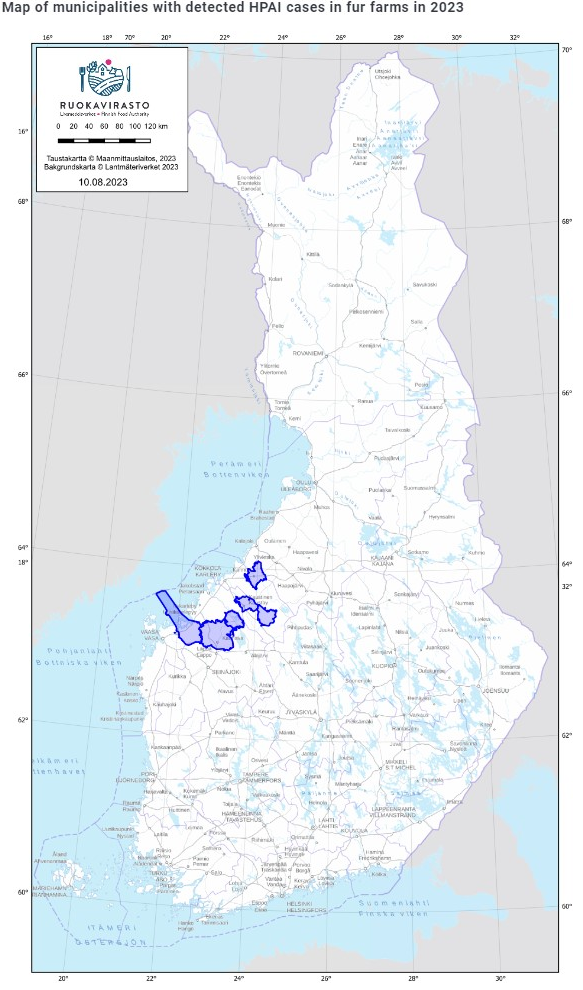 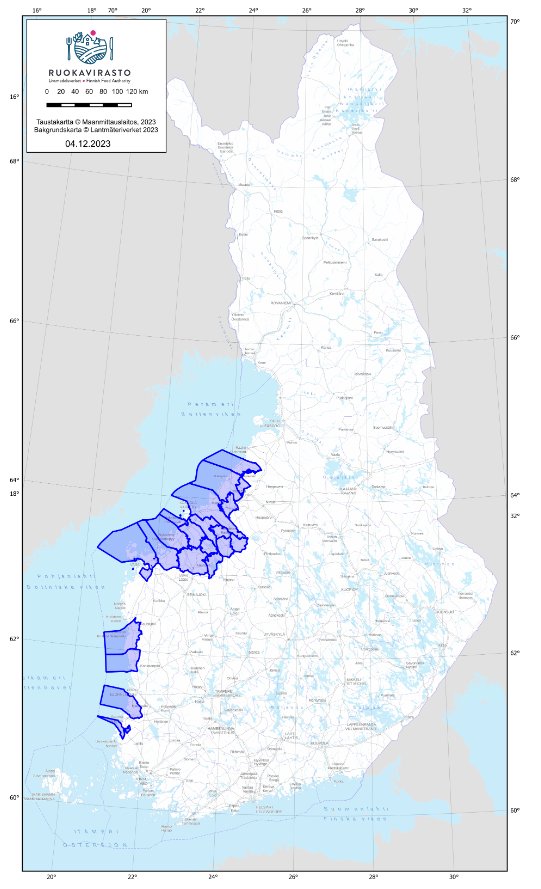 Increased detections in Fur Farms
Southward spread of the cases
66 farms now affected since July

Blue Fox
Raccoon Dog
Mink

Serosurvey of 182 (non-mink) fur farms showed 32 positives
Avian influenza in Finland - Finnish Food Authority (ruokavirasto.fi)
13
Highly Pathogenic Avian Influenza (HPAI) has been confirmed in brown skua populations on Bird Island, South Georgia – Government of South Georgia & the South Sandwich Islands
14
Full article: Emergence of novel reassortant H3N3 avian influenza viruses with increased pathogenicity in chickens in 2023 (tandfonline.com)
Demonstrating increased pathogenicity in poultry
Decreased feed and water intake
Respiratory signs
Decreased egg production
In the last year large scale egg farms in China have had outbreaks of LPAI H3N3

Recombinant Virus
HA is like human H3N8
NA is like human H10N3
Other genes like circulating H9N2 in poultry
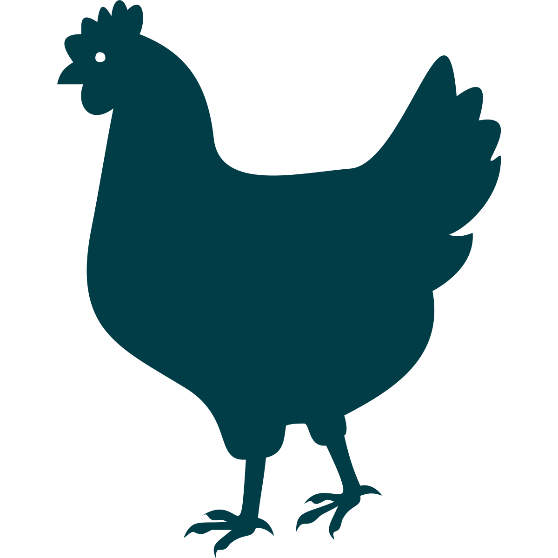 15
Climate change impacts on bird migration and highly pathogenic avian influenza | Nature Microbiology
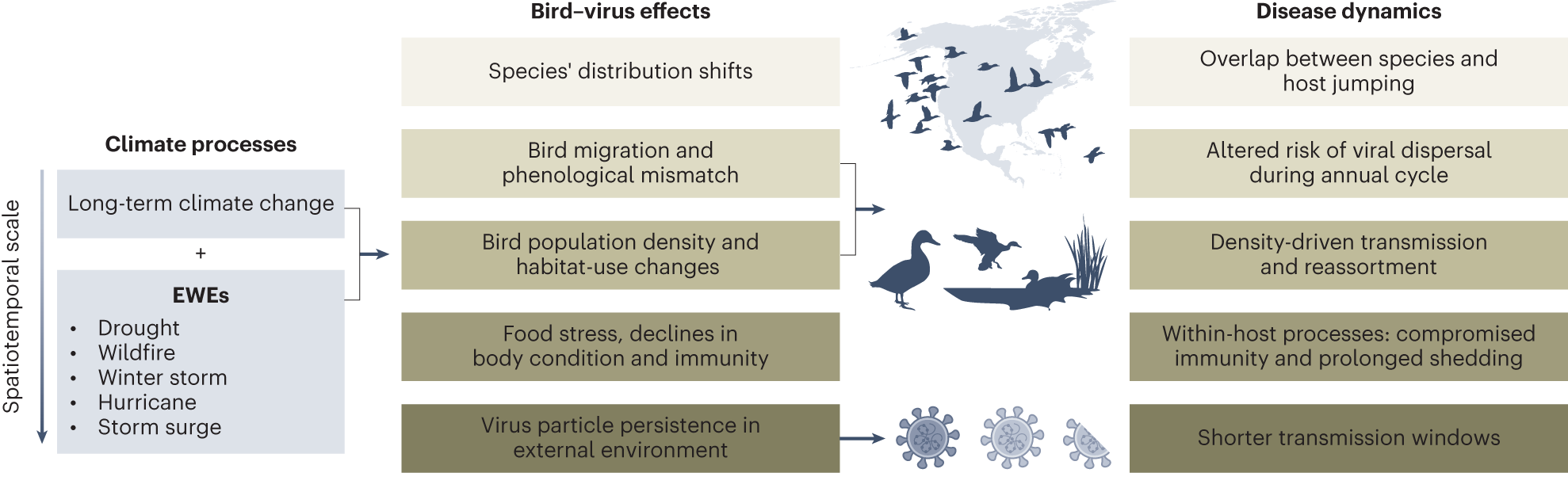 16
Scientific Findings
Climate change impacts on bird migration and highly pathogenic avian influenza | Nature Microbiology
Full article: Emergence of novel reassortant H3N3 avian influenza viruses with increased pathogenicity in chickens in 2023 (tandfonline.com)
Environmental Surveillance and Detection of Infectious Highly Pathogenic Avian Influenza Virus in Iowa Wetlands | Environmental Science & Technology Letters (acs.org)
Exploring the responses of small scale poultry keepers to avian influenza regulations and guidance in the United Kingdom, with recommendations for improved biosecurity messaging: Heliyon (cell.com)